Электрический ток в металлах
понятия
задания
-
Заряд электрона:  qe = - 1,6∙10-19 Кл

Масса электрона: me = 9,1∙10-31 кг

Скорость электронов при прохождении тока: v ≈ 0,005 м/с
Модель электронного газа
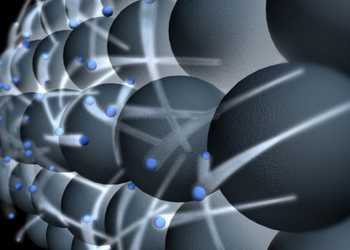 +
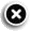 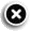 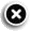 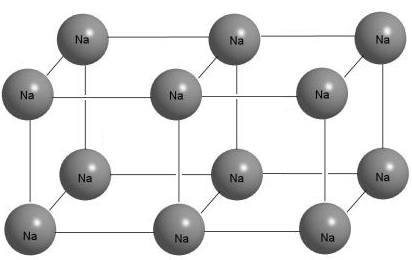 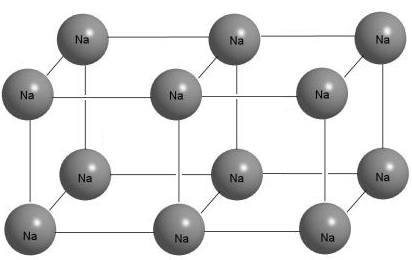 Идея опыта принадлежит русским физикам Л. И. Мандельштаму и Н. Д. Папалекси (1913 г.). В 1916 году американский физик Р. Толмен и шотландский физик Б. Стюарт усовершенствовали методику этих опытов и выполнили количественные измерения, неопровержимо доказавшие, что ток в металлических проводниках обусловлен движением 
электронов.
К. Рикке
Толмен-Стюарт
выводы
+
+
+
+
+
+
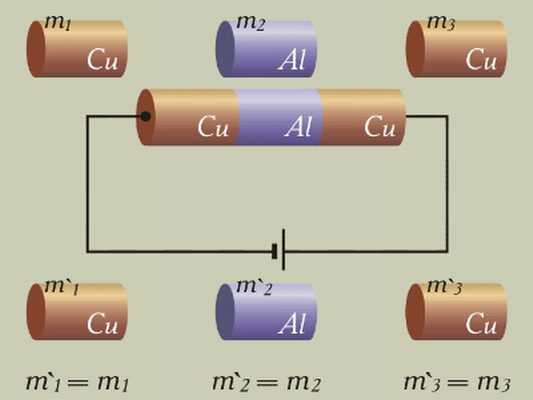 +
+
+
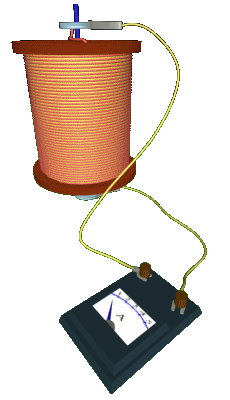 +
+
+
+
+
+
+
+
+
+
+
+
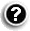 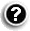 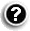 Все одновременно!
в течение года…
+
+
+
Положительные ионы
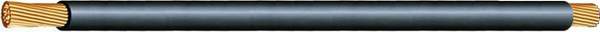 Электрический ток в металлах представляет собой упорядоченное движение свободных электронов.
Электрическое поле в металлах распространяется со скоростью 300000 км/с.
В 1901г. К.Рикке провел эксперимент, в результате которого ученый хотел получить ответ на вопрос – участвуют ли ионы 
металлов в создании электрического тока
Свободные электроны
Сенин В.Г., МБОУ «СОШ №4», г. Корсаков
Электрический ток в металлах
задания
понятия
Как движутся свободные электроны в проводнике при наличии в нем электрического поля?

Участвуют только в упорядоченном движении 
под действием 
электрического поля
 
Участвуют только в 
тепловом, хаотическом 
движении
 
Участвуют в тепловом, хаотическом движении 
и дрейфуют к точкам с 
большим потенциалом
Какие частицы являются носителями электрического тока в металлических проводниках?


- положительные ионы

отрицательные ионы

положительные и отрицательные ионы и электроны

 только свободные электроны
нет
нет
нет
нет
нет
да
да
Сенин В.Г., МБОУ «СОШ №4», г. Корсаков